Reducing the carbon footprint of Heidelberg University Hospital: Preliminary results of the KLIOL-Project

Climate Change and Pandemics 
Symposium 23.-25.06.2022

Dr med. Alina Herrmann
Heidelberger Institut für Global Health
Uniklinikum Heidelberg
Alina.herrmann@uni-heidelberg.de
Conflict of Interest Statement
I am member of the German Climate Change and Health Alliance (KLUG e.V.).
I have no other conflicts of interest to declare.
HIGH SYMPOSIUM 2022
Structure
HIGH SYMPOSIUM 2022
Structure
Background 1
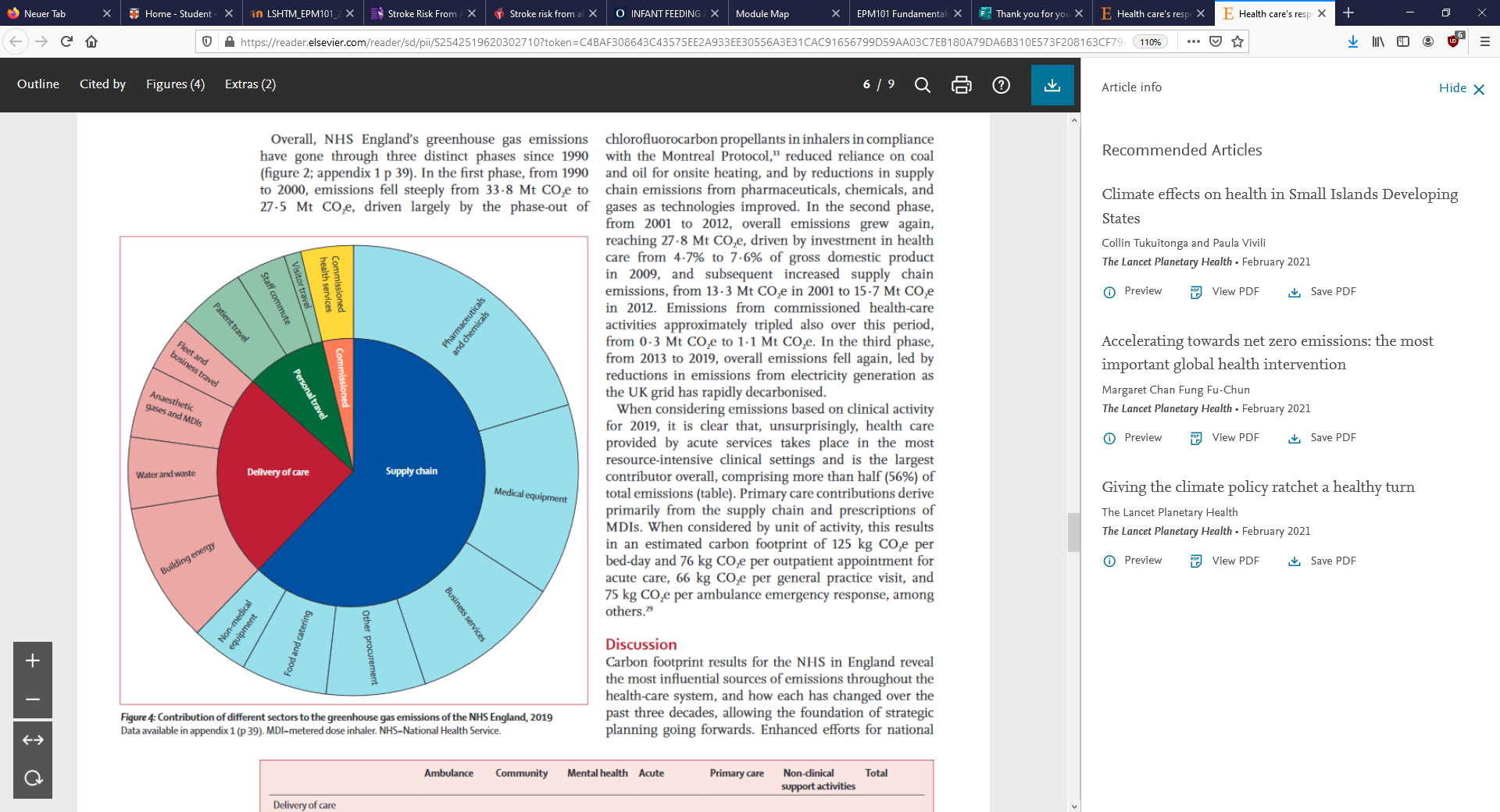 More than 2/3rd of Health Systems‘ Emissions are Scope-3 Emissions
Tennison et al 2021, Lancet Planetary Health
HIGH SYMPOSIUM 2022
Background 2
CO2-Reporting in German Hospitals
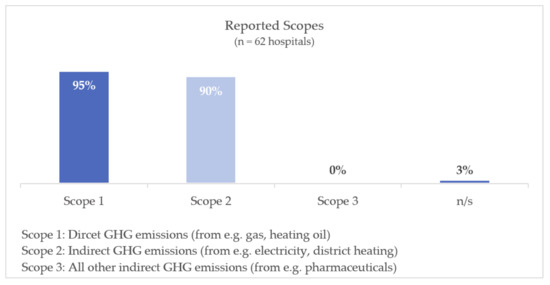 In 2020 in Germany 232 out of 1925 hospitals reported their GHG emissions (12%).
62 hospitals reported hospital specific data (3%). 
None reported Scope 3 emissions.
Source: Quitmann, C., Sauerborn, R., & Herrmann, A. (2021). Gaps in reporting greenhouse gas emissions by German Hospitals—A systematic grey literature review. Sustainability, 13(3), 1430.
HIGH SYMPOSIUM 2022
Background 3
Climate Change Mitigation in Hospitals can have Health Co-benefits
*Miah et al 2018
HIGH SYMPOSIUM 2022
Structure
HIGH SYMPOSIUM 2022
The KliOL-Project* - Climate Change Mitigation in Hospitals through optimization of supply chains

*Original Titel: Klimaschutz an Kliniken durch Optimierung von Lieferketten
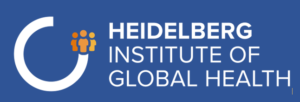 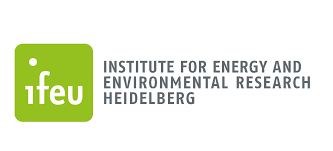 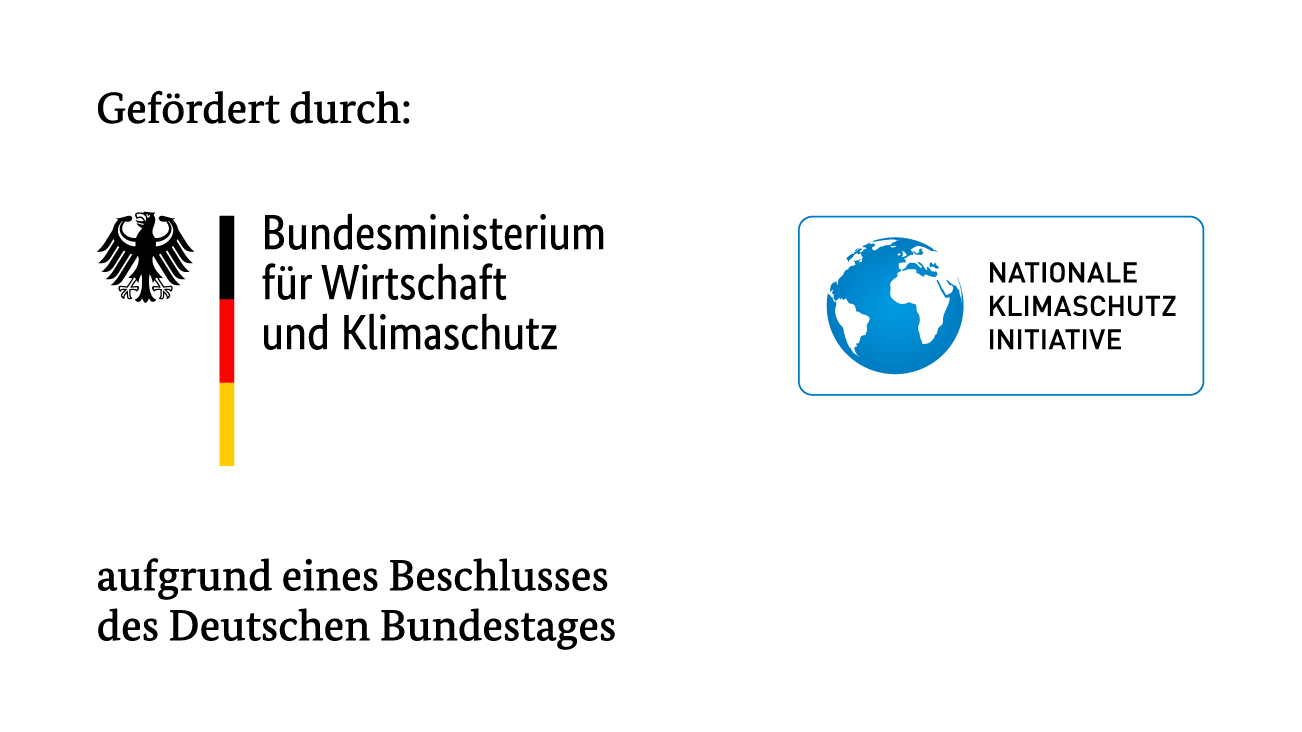 Aims
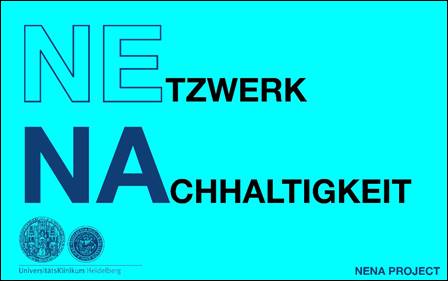 HIGH SYMPOSIUM 2022
Structure
HIGH SYMPOSIUM 2022
Preliminary Results 2: Carbon Footprint Heidelberg
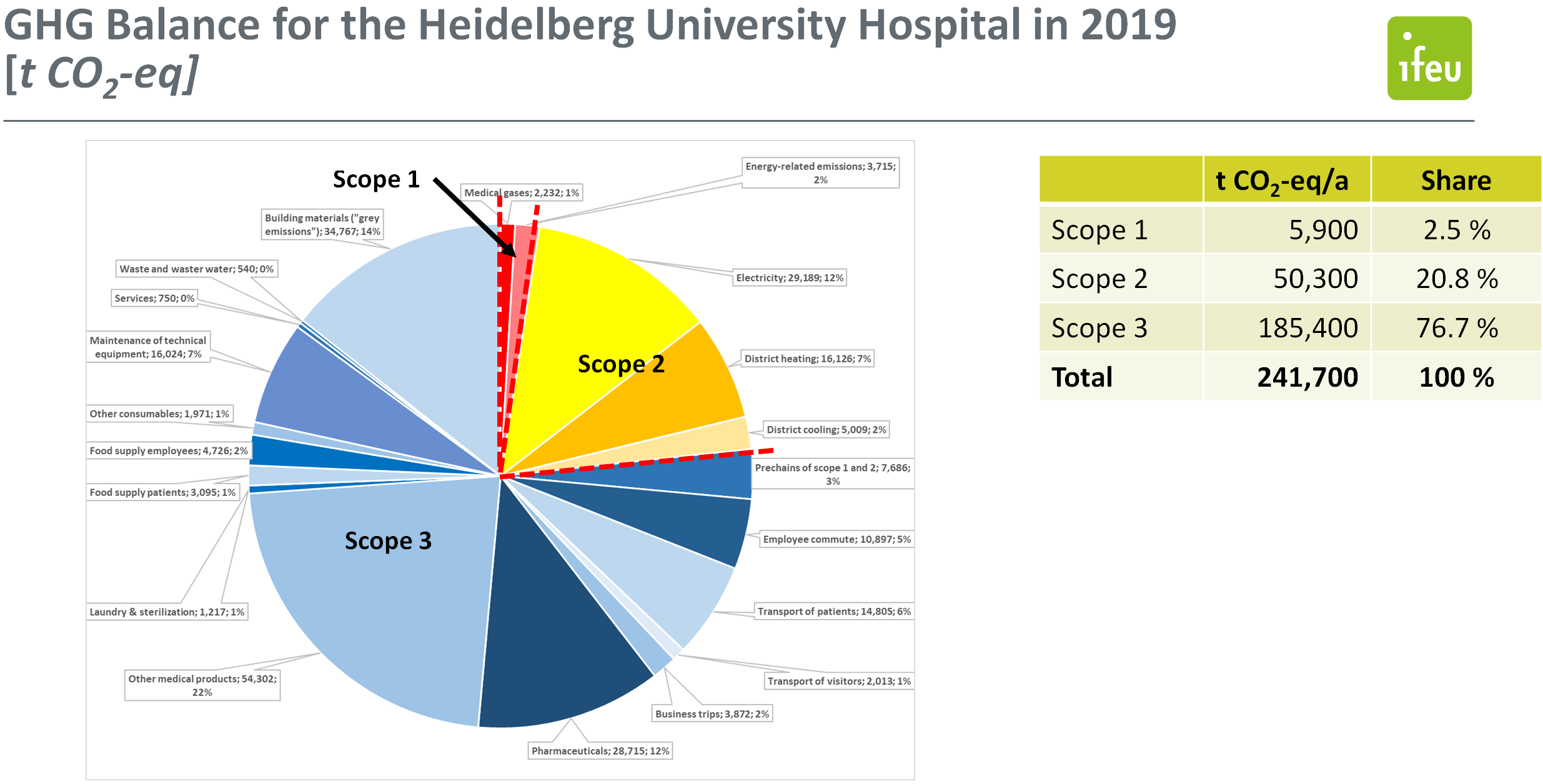 Anesthetic Gases, 1%
“Grey Emissions”, 14%
Electricity, 12%
Food Supply, 3%
Employee Transport, 5%
Patient Transport, 6%
Medical Products, 22%
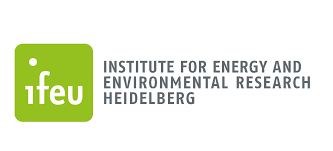 Pharmaceuticals, 12%
HIGH SYMPOSIUM 2022
Preliminary Results 2: Carbon Footprint Heidelberg
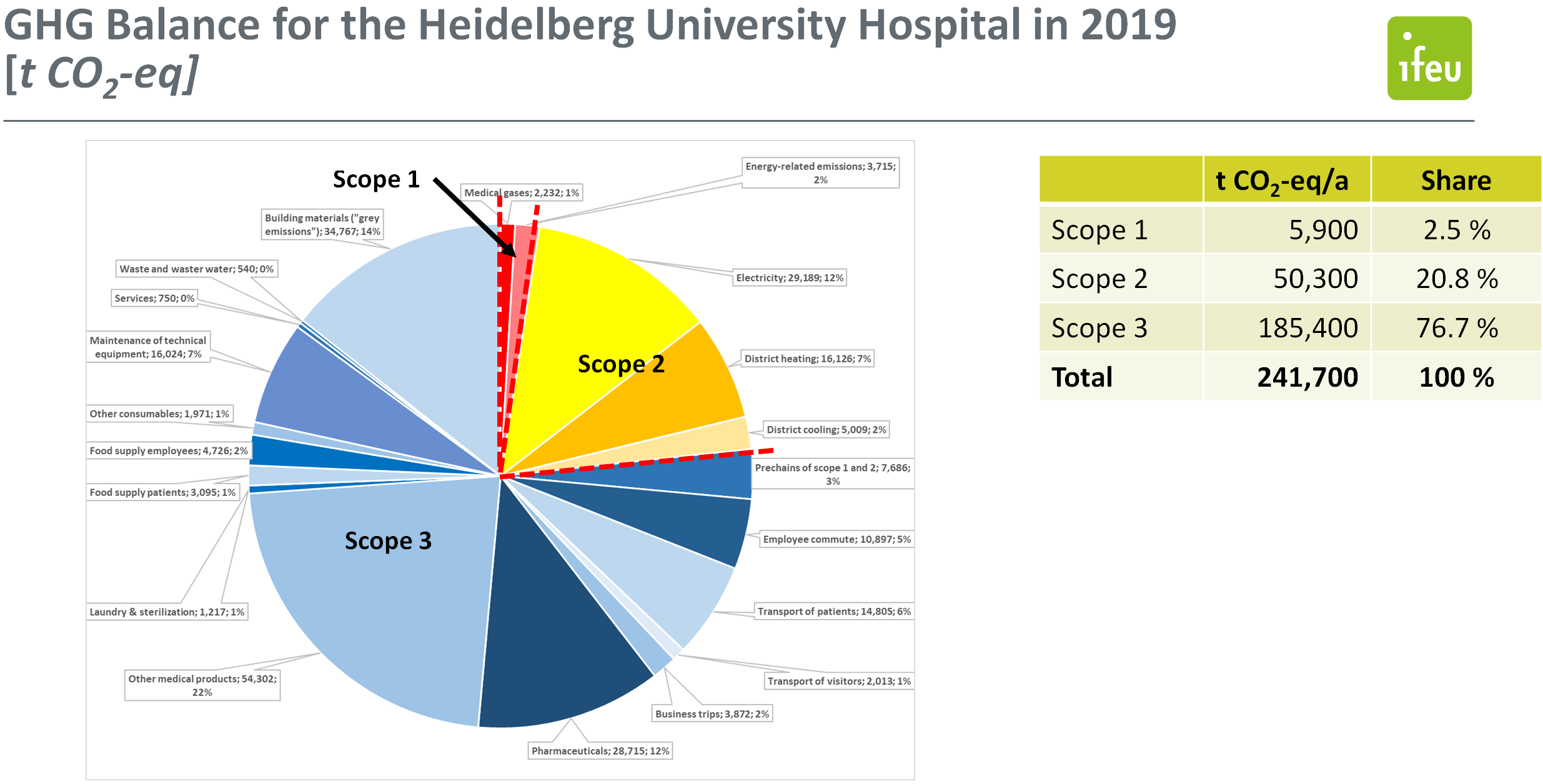 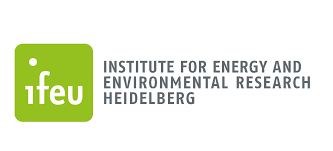 HIGH SYMPOSIUM 2022
Preliminary Results 1: Stakeholder Analyse
Patient welfare simply has priority over climate change mitigation. That’s just how it is. This is how it should be. No one is supposed to leave the gloves on from patient to patient for environmental reasons.
(administrative staff, female).
Mitigation measures with same or improved patient care. Emphasis on Health Co-Benefits. Communication medical ethics principal of “doing no harm”.
Source: Quitmann, C., Sauerborn, R., Danquah, I., & Herrmann, A. (2022). ‘Climate change mitigation is a hot topic, but not when it comes to hospitals’: a qualitative study on hospital stakeholders’ perception and sense of responsibility for greenhouse gas emissions. Journal of Medical Ethics.
UKHD KliOL Steuerungsgruppe 23.02.2022
As a doctor, you are not exempt from thinking that everything is centered on the patient and that this justifies everything.(...) But actually the opposite is the case, if you are responsible for people, you should actually ensure (...) that you also act in the interests of people in other areas [e.g. climate change].
(clinical staff, male)
Structure
HIGH SYMPOSIUM 2022
Conclusions
HIGH SYMPOSIUM 2022
Thank you.
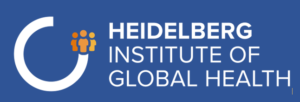 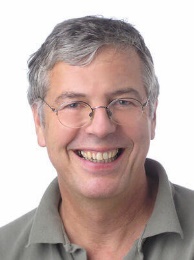 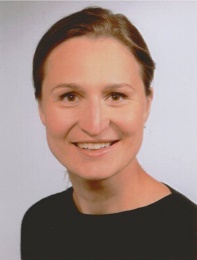 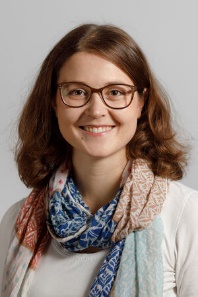 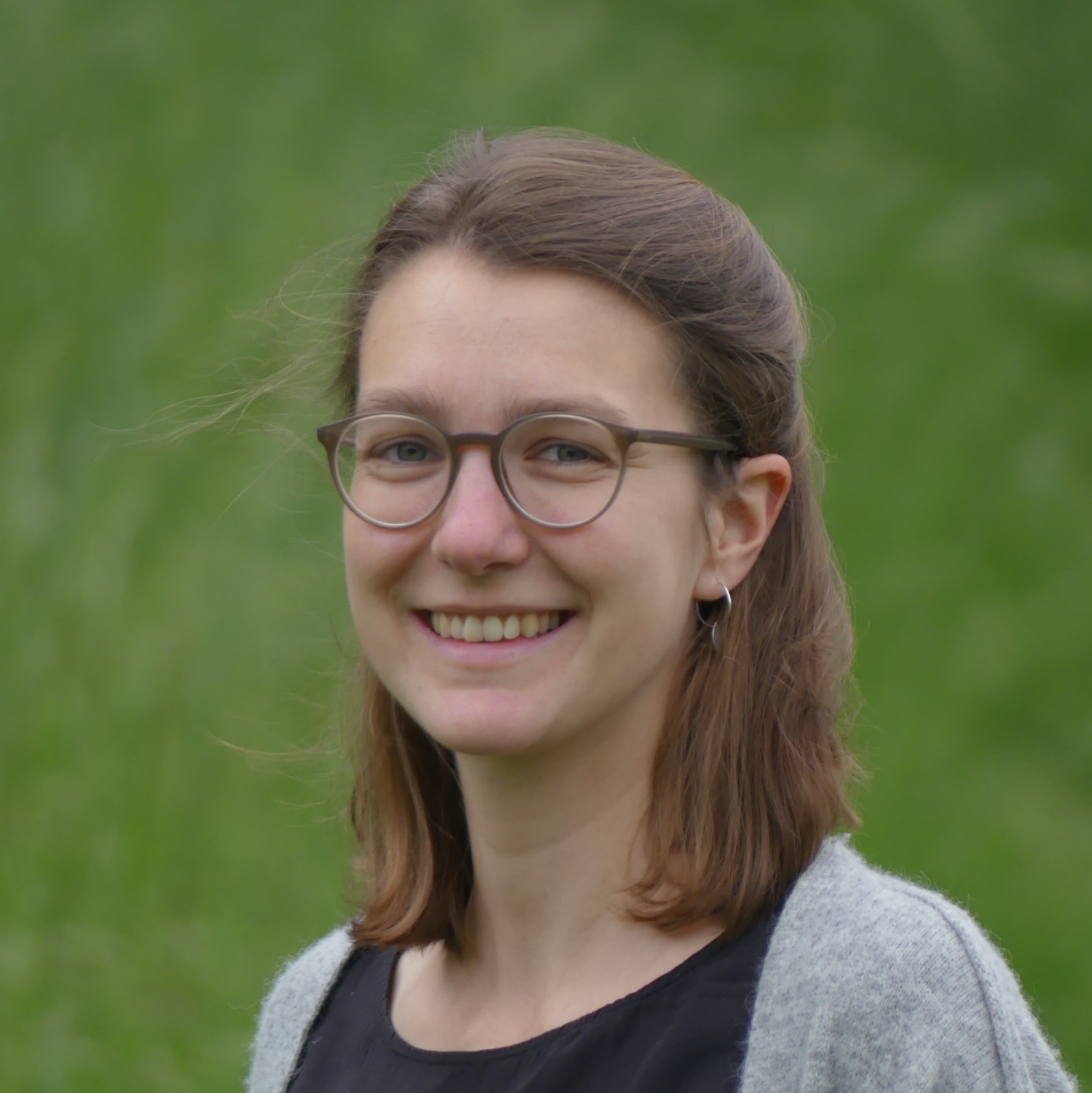 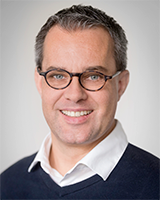 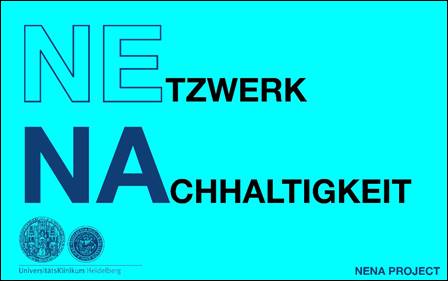 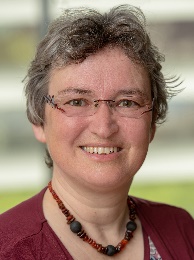 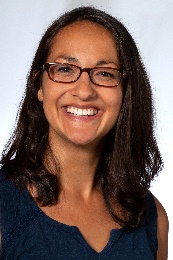 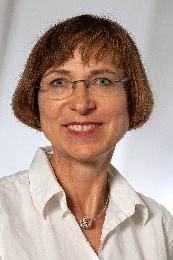 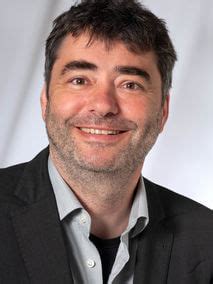 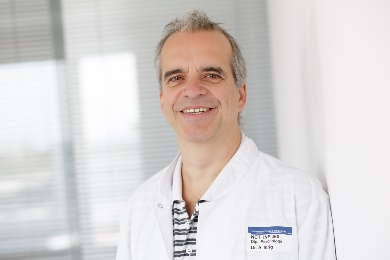 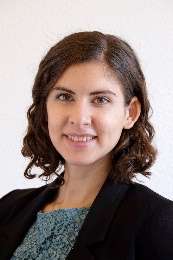 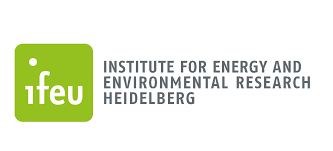 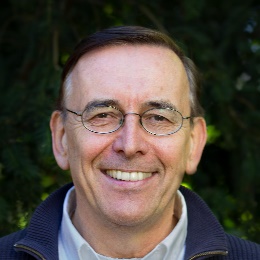 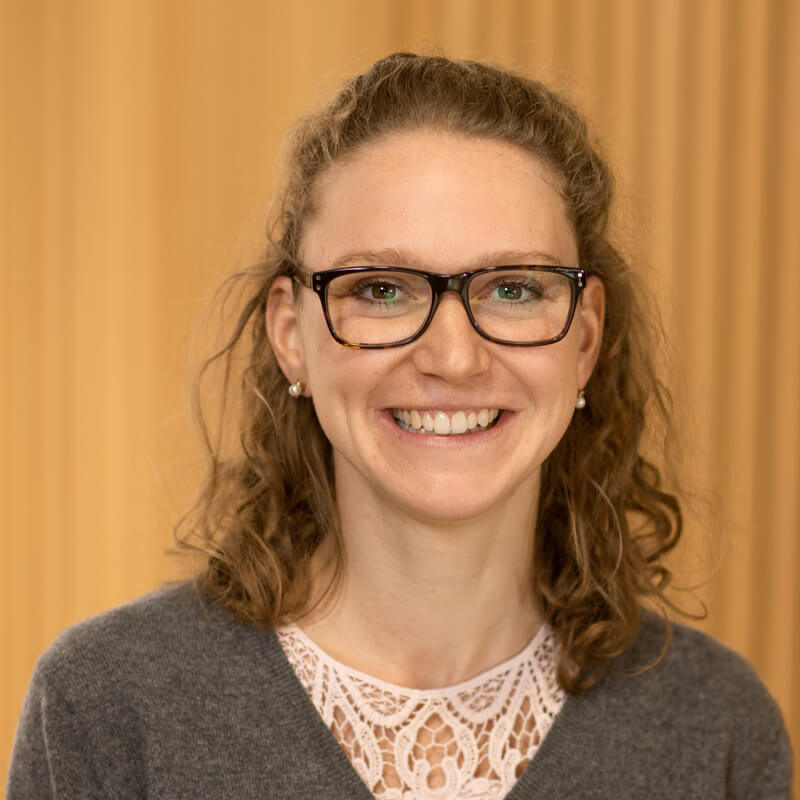 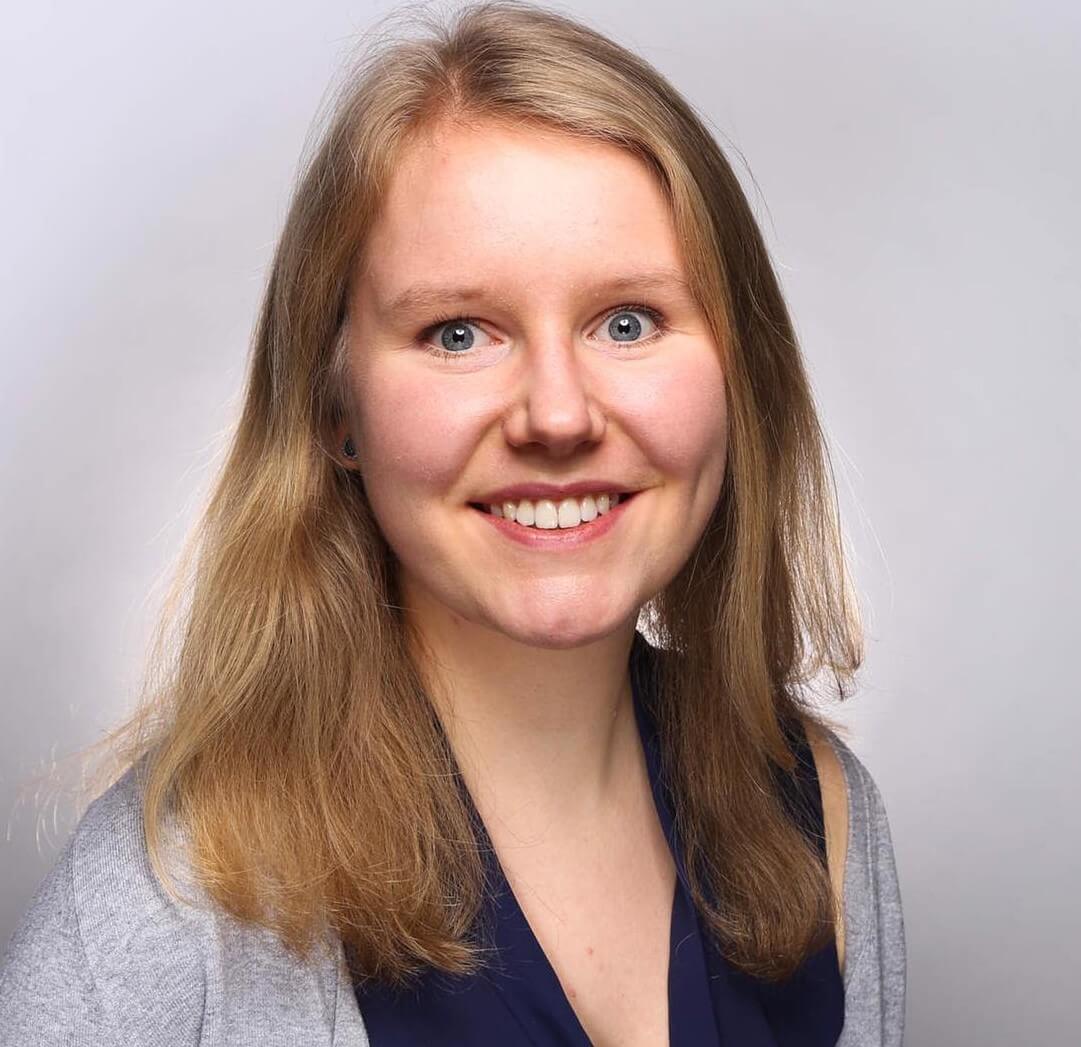 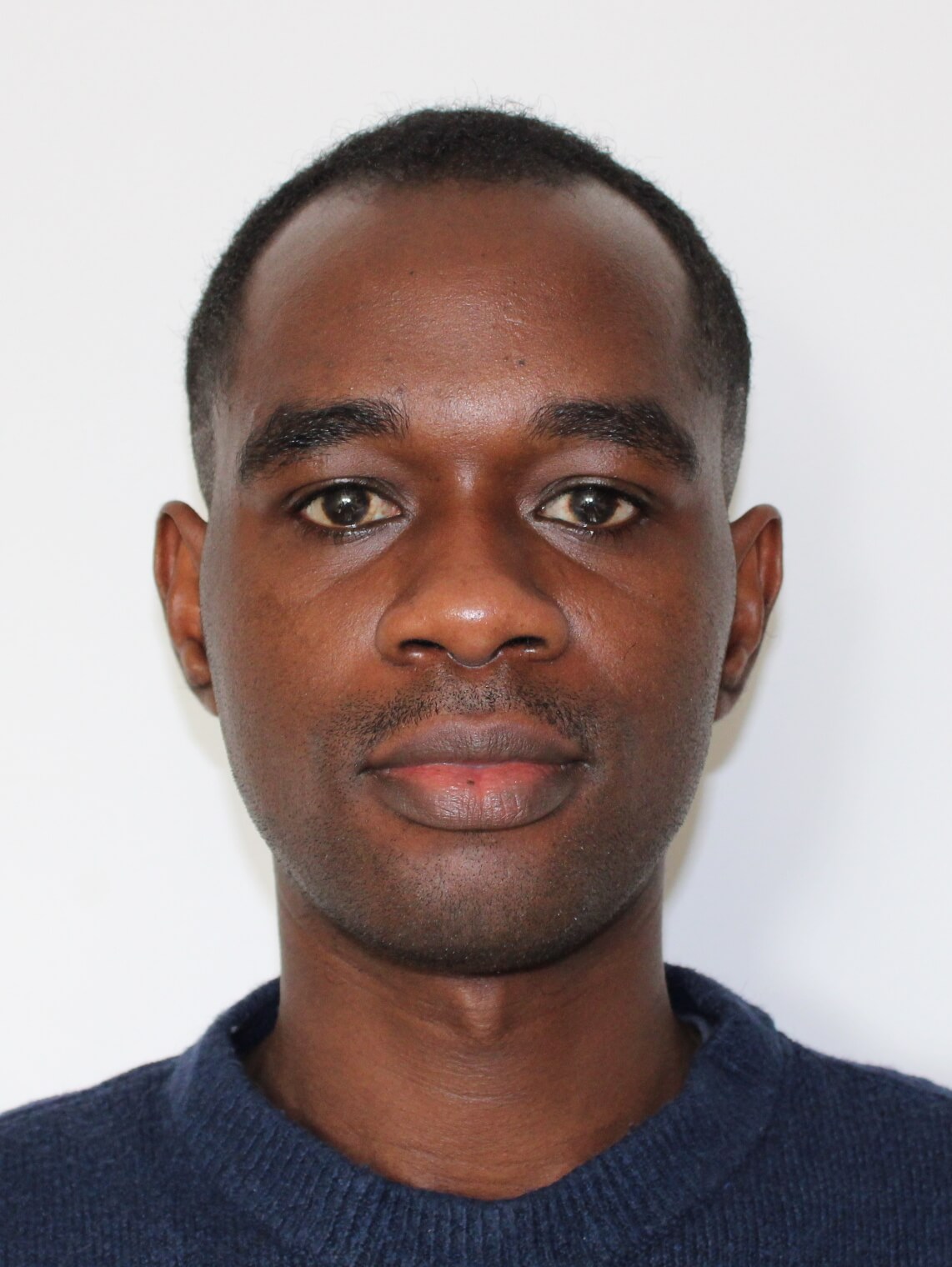 www.kliol-projekt.ukhd.de
KLiOL-Klimaschutz in Kliniken durch Optimierung von Lieferketten
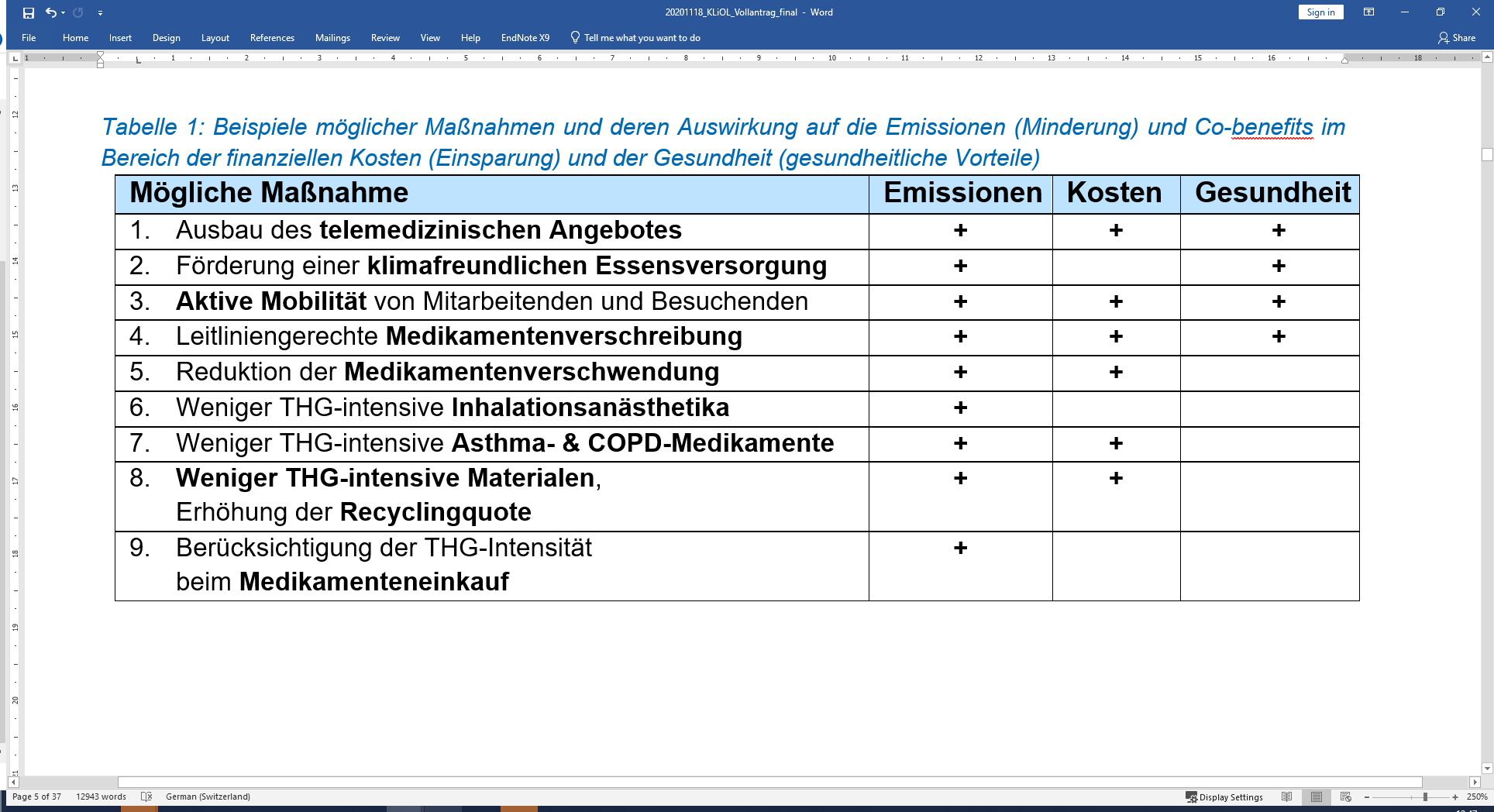 UKHD KliOL Steuerungsgruppe 01.12.2021
[Speaker Notes: - Hier schon Stakeholder-Analyse erwähnen; parallel zu 1 und 2 bzw. schon erfolgt]
Vielen Dank für Ihre Aufmerksamkeit.
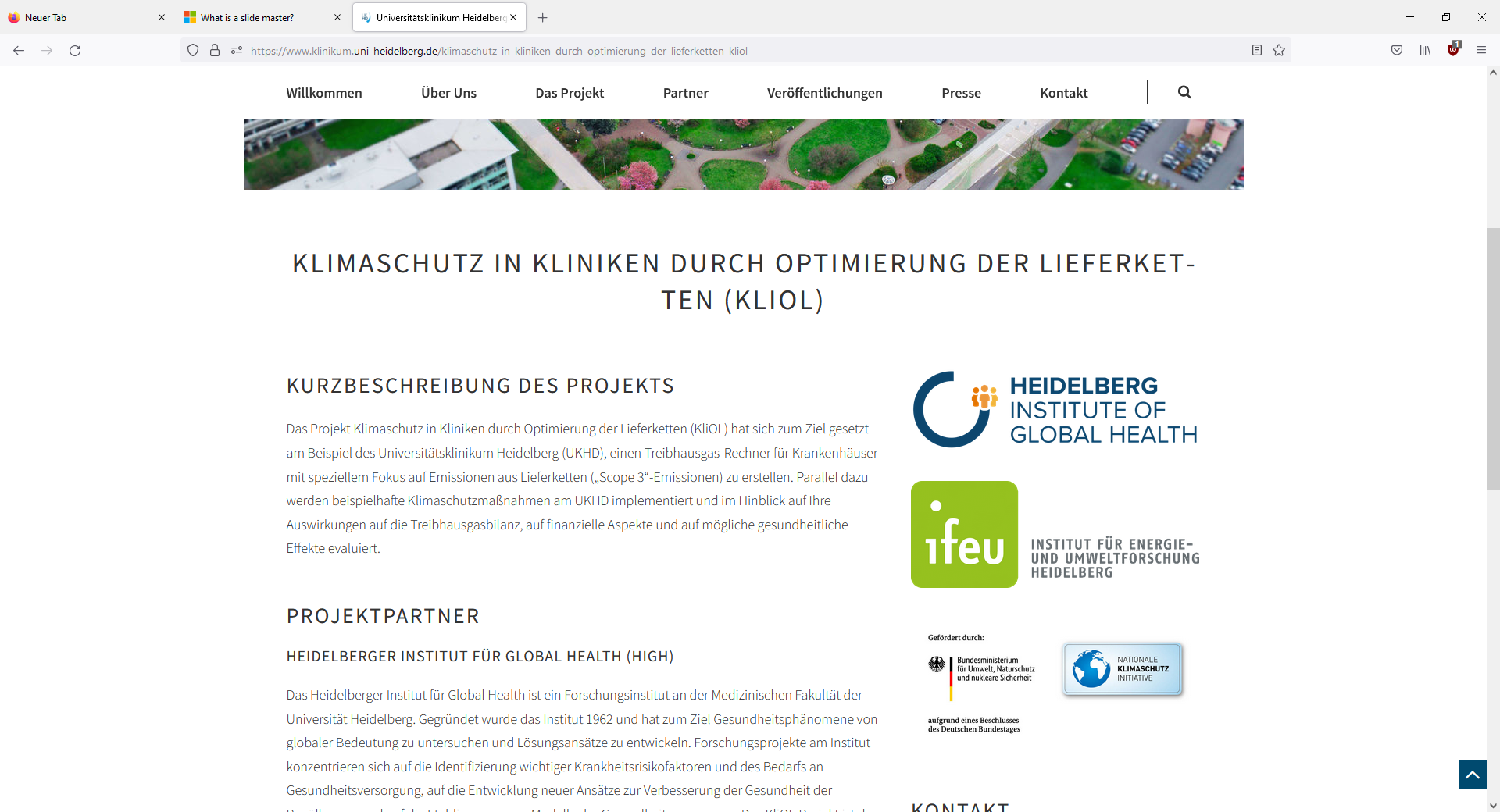 www.kliol-projekt.ukhd.de
Alina.herrmann@uni-heidelberg.de
UKHD KliOL Steuerungsgruppe 23.02.2022